Удерживание маломобильного человека при поднятии (выполняется двумя и более лицами)
Этап  А:   правой  кистью  охватите  спереди  правое  запястье 
 вашего помощника - это запястный, или единичный захват










Обоснование: уменьшается нагрузка на человека, который осуществляет перенос другого человека. Обеспечивается возможность надежного поднятия.
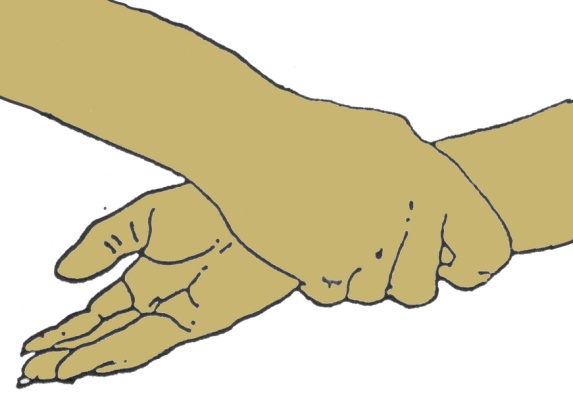 Этап Б: охватите правой кистью друг друга в области правого запястья, располагая кисть на передней поверхности – это двойной запястный захват
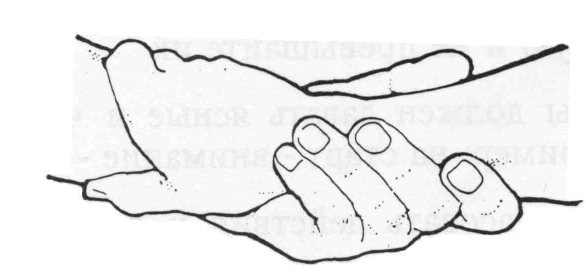 Обоснование: более надежный и безопасный способ удерживания, 
чем единичный захват.
 Обеспечивается безопасность пациента, уменьшается нагрузка на  человека,
 осуществляющего перенос больного.
Этап В: возьмите друг друга правой рукой, как при рукопожатии — это захват рукой
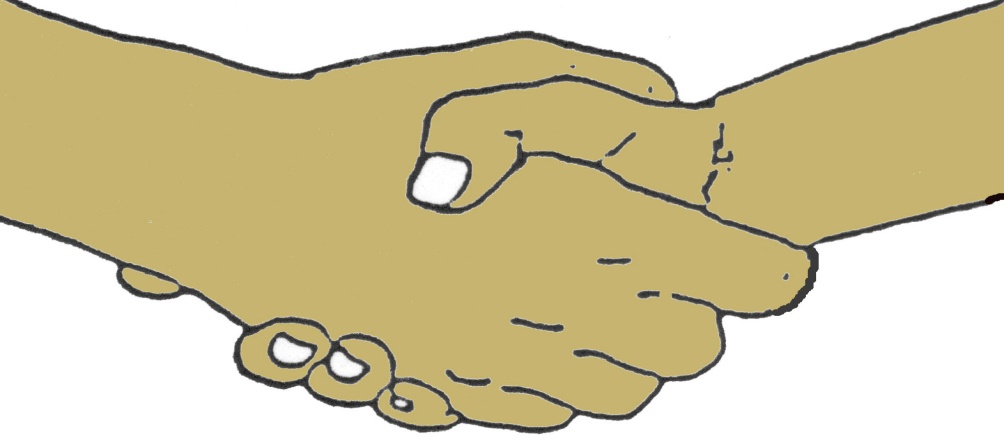 Обоснование: этот захват не очень надежен, т.к. руки могут расцепиться,
 особенно если они влажные.
Этап Г: охватите правой рукой I - IV пальцы друг друга - это захват пальцами
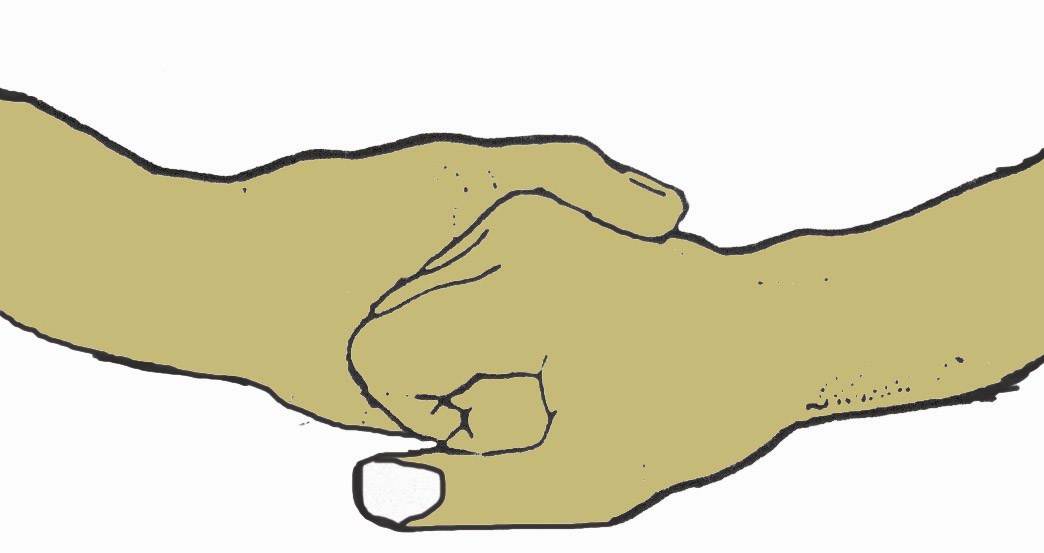 Обоснование:   этот  захват  не   очень  надежен,   т.к. 
  он   может  быть болезненным
Этап Д: охватите правой рукой сверху кисть помощника с фиксацией большого пальца — это захват «ладонь в ладонь» с захватом большого пальца
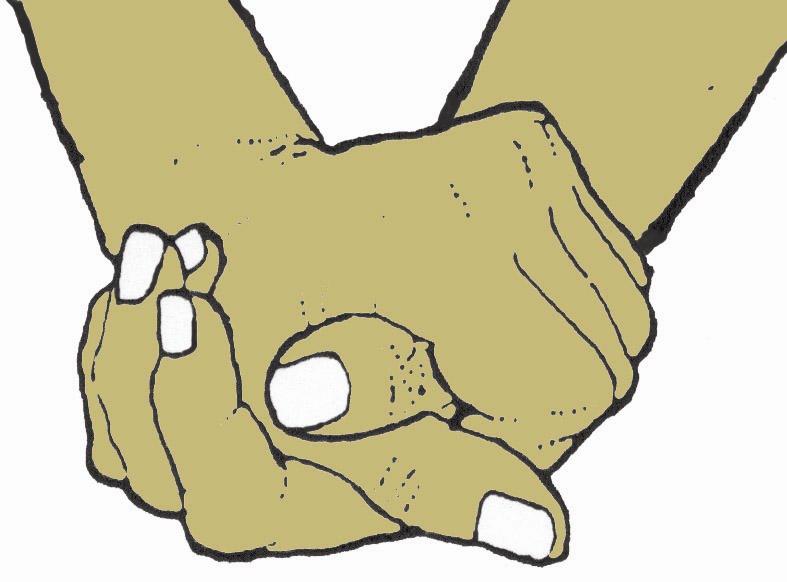 Этап Е: охватите правой рукой сверху кисть помощника без фиксации большого пальца - это захват «ладонь в ладонь» без захвата большого пальца
Удерживание пациента методом "захват через руку" 
(выполняется одним человеком, больной может помочь)
Размещение пациента в положении Фаулера
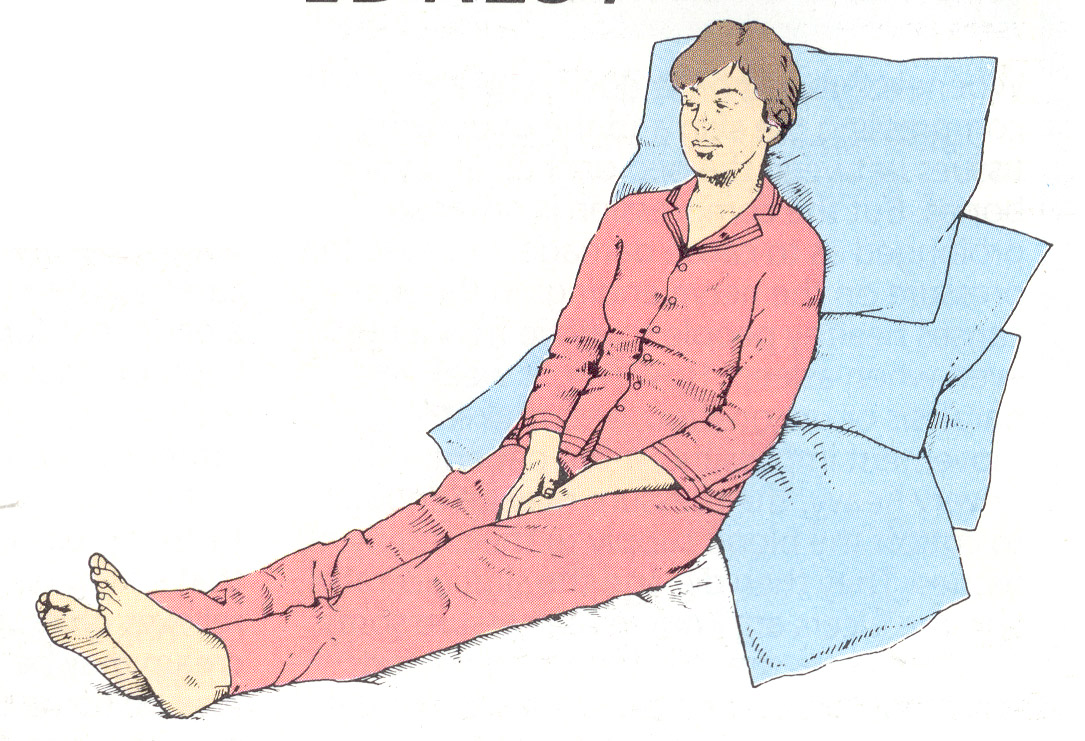 Размещение пациента в положении Симса 
(положение, промежуточное между положением на животе и на боку);
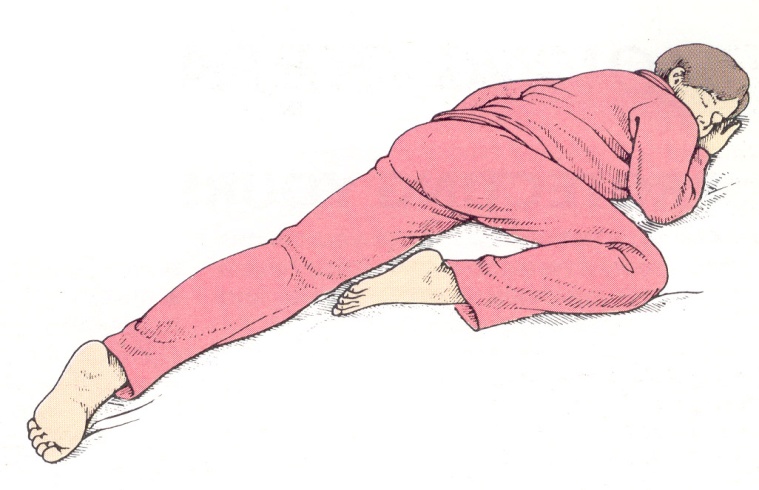